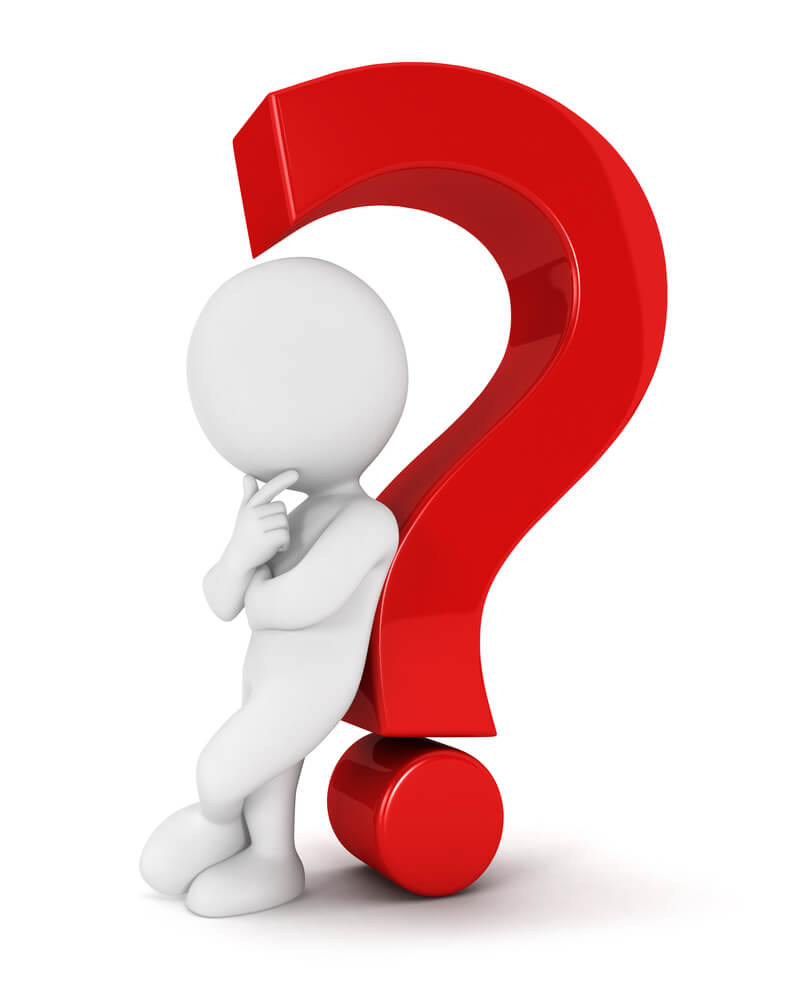 التأريخ و علم الطبقات
ما هي الطبقة الصخرية؟
ماهو التعاقب الطبقي؟
كيف تتشكل أسطح عدم التوافق ؟
ما هو التأريخ النسبي؟ ما هي مبادئ التأريخ النسبي؟
ما هي الطبقة الصخرية؟
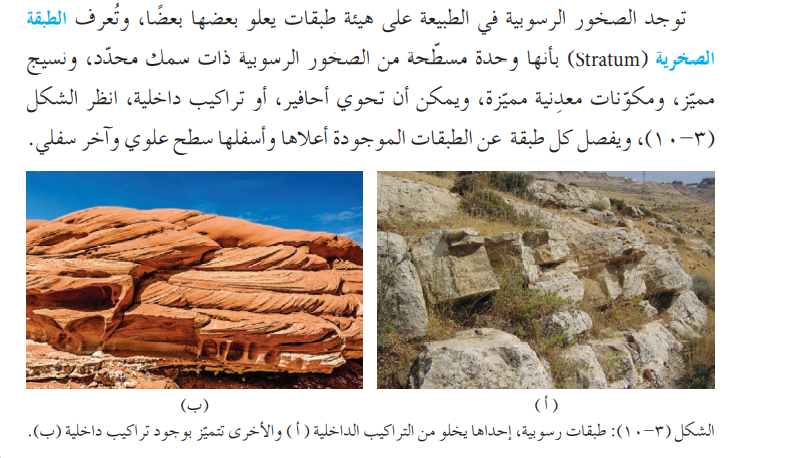 التعاقب الطبقي
التعاقب الطبقي : مجموعة من الطبقات الرسوبية الفتاتية أو الكيميائية أو العضوية أو جميعهما معا متراكمة فوق بعضها البعض تكونت بسبب اختلاف في ظروف الترسيب و بصورة مستمرة دون حدوث انقطاع في الترسيب.
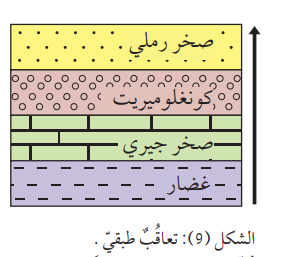 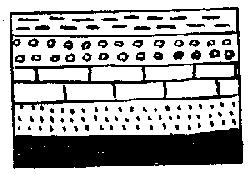 اجب عن الأسئلة التالية بناء على تعريف التعاقب الطبقي:
5
4
1
كم تعاقبا صخريا ترى في الشكل ؟
تعاقب 1
كم طبقة صخرية ترى في الشكل ؟
5
3
سطوح توافق
2
1
كم تعاقبا صخريا ترى في الشكلين ؟
2
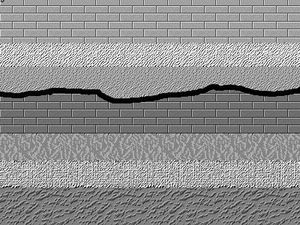 8
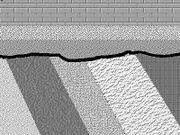 7
تعاقب 2
تعاقب 2
7
6
5
6
كم طبقة صخرية ترى في الشكل ؟
4
1
3
2
3
7
تعاقب 1
8
4
تعاقب 1
2
5
1
سطح عدم توافق
أنواع اسطح عدم التوافق و كيفية تشكلها ؟
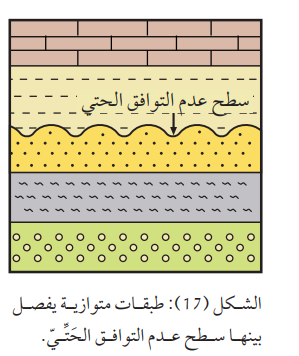 1- عدم التوافق الحتي:
سطح عدم التوافق الحتي هو سطح يفصل بين تعاقبين رسوبيين متوازيين السفلي ( الأقدم) و العلوي( الأحدث )
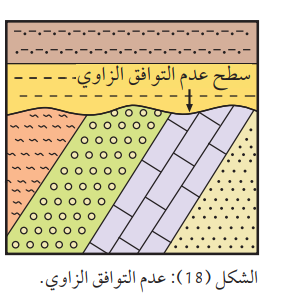 2- عدم التوافق الزاوي:
سطح عدم التوافق الزاوي هو سطح يفصل بين تعاقبين رسوبيين  غير متوازيين (بينهم زاوية) السفلي ( الأقدم) و العلوي( الأحدث )
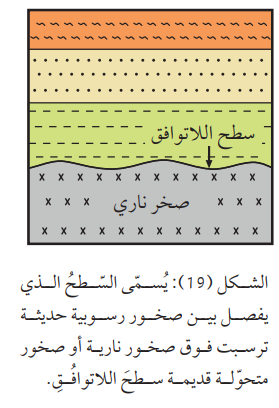 3- اللاتوافق:
سطح اللاتوافق  يفصل بين مجموعتين من الصخور النارية أو المتحولة ( القديمة ) و الرسوبية ( الحديثة )
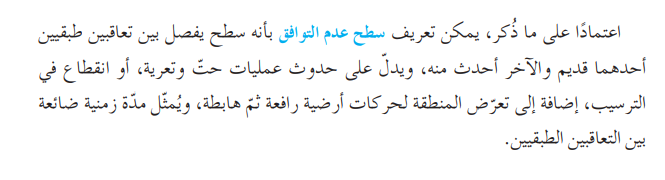 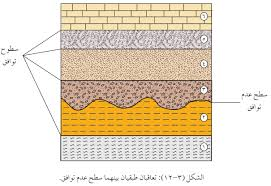 التأريخ النسبي و مبادئ التأريخ النسبي
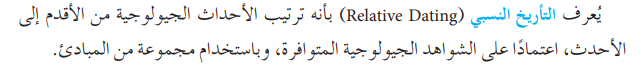 مبدأ القاطع و المقطوع
مبدأ الترسيب الأفقي و تعاقب الطبقات
مبدأ الاحتواء
مبدأ الترسيب الأفقي و تعاقب الطبقات
في أي تعاقب طبقي للصخور الرسوبية تكون كل طبقة رسوبية أقدم من التي تقع فوقها و أحدث من الطبقة التي تقع تحتها
تترسب الصخور الرسوبية بشكل عام بوضع أفقي ، أما ما يحث من طي و ميل أو تعرية فهو حدث جيولوجي لاحق للترسيب الأفقي لهذه الصخور
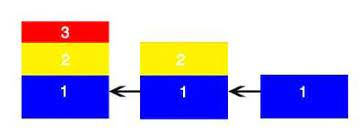 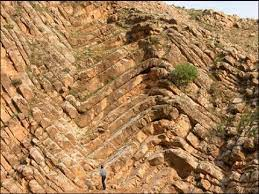 أ
حدث لاحق للترسيب
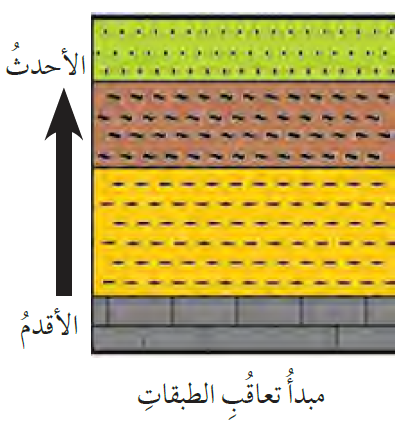 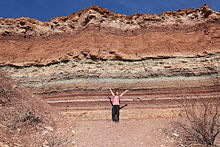 ب
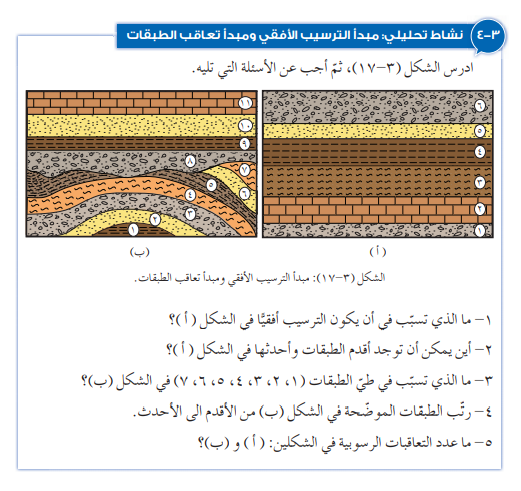 مبدأ الاحتواء
اذا احتوى جسم صخري قطع صخرية من جسم صخري آخر يكون جسم الصخر الحاوي احدث من القطع التي يحتويها
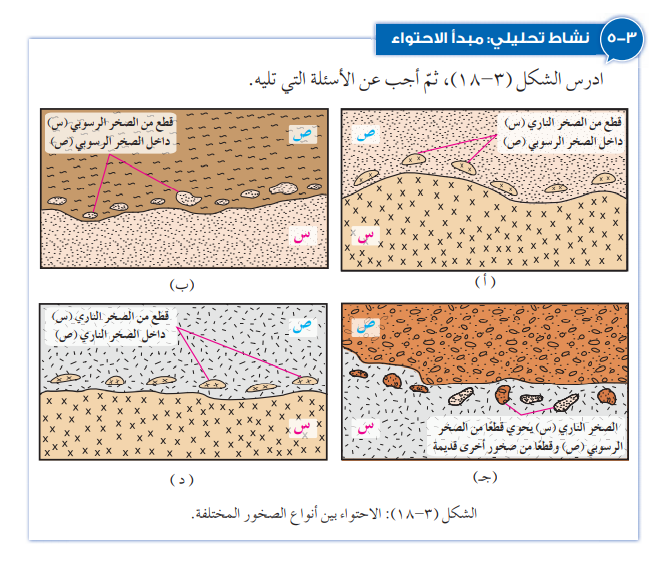 بناء على الشكل المجاور :

1- أي الطبقات أحدث ( س، ص) في كل رسم ؟
أحدث
أحدث
حتي
2- هل توجد سطوح عدم توافق       في الأشكال المجاورة؟
أحدث
لا يوجد
لا توافق
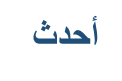 مبدأ القاطع و المقطوع
القاطع أحدث من المقطوع سواء كان الجسم القاطع جسما ناريا أو صدعا تكتونيا.
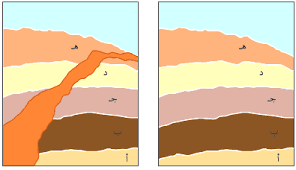 أ – ب – ج – د – هـ
1
أ – ب – ج – د – هـ - 1
دائما يوضع القاطع بعد انتهاء التعاقب الذي يدخل عليه حتى و ان لم يقطع جميع طبقاته
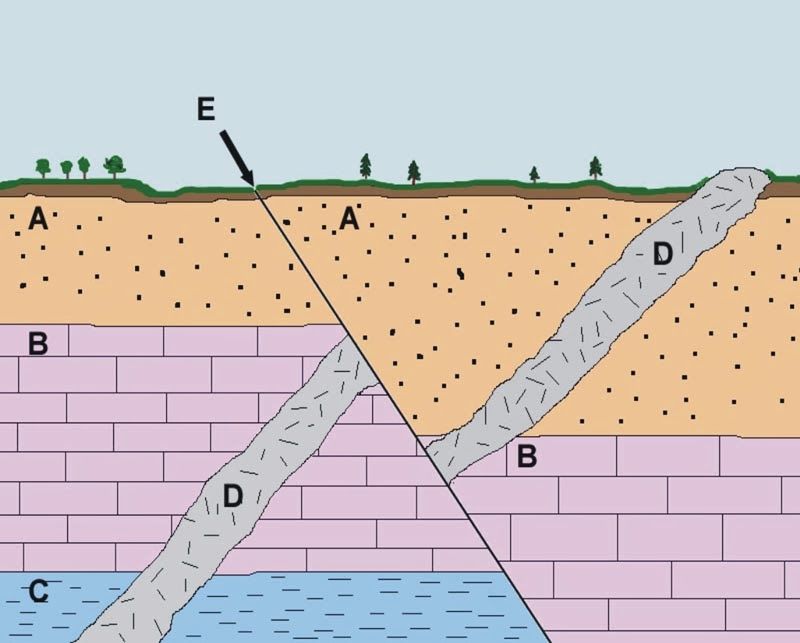 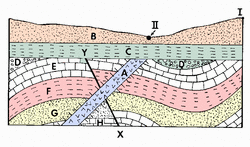 B  - C - A - X – D - E – F - G – H
E- D - A- B – C
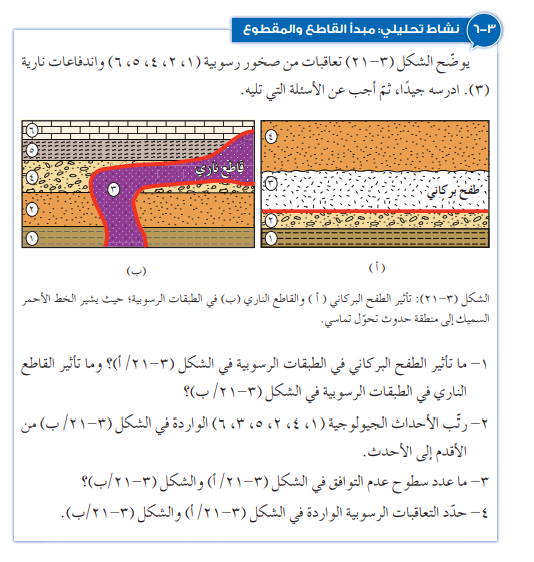 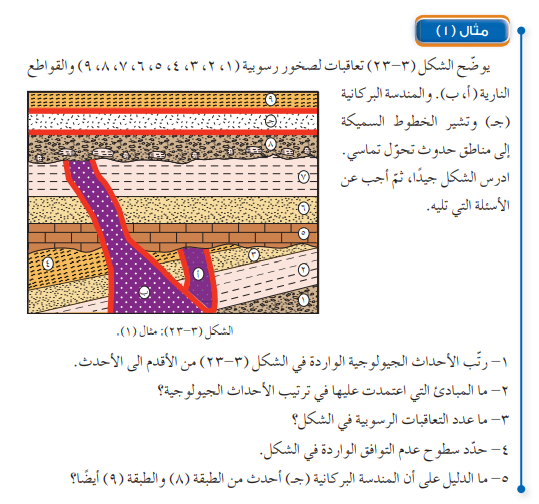 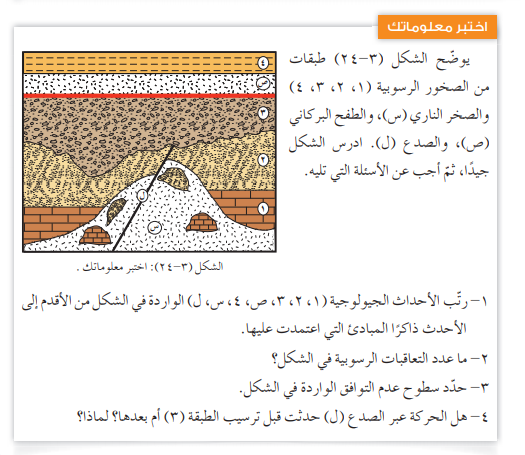 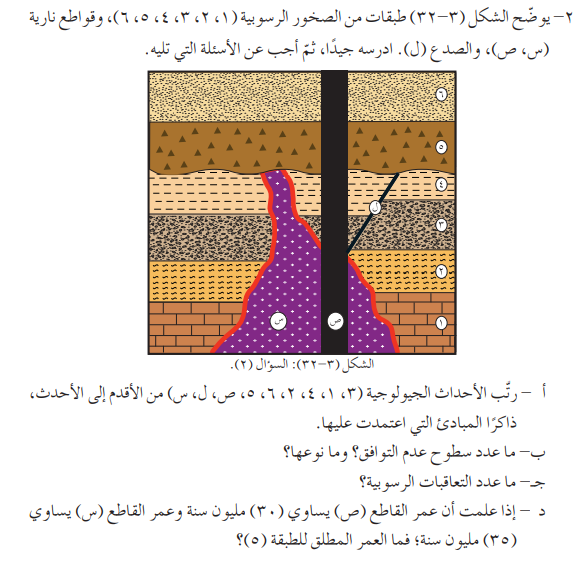 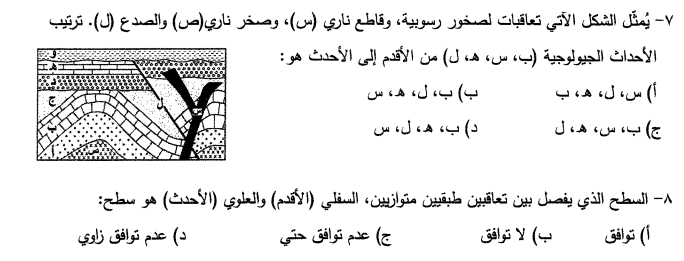 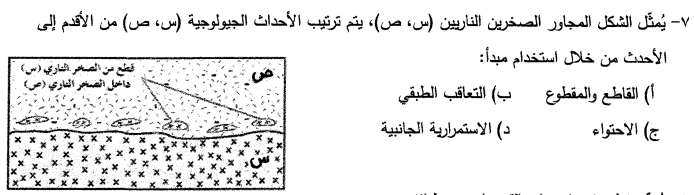 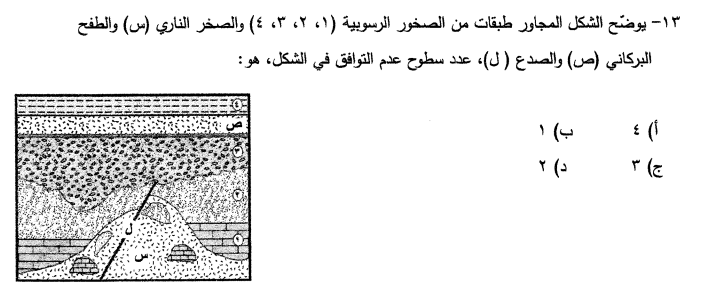 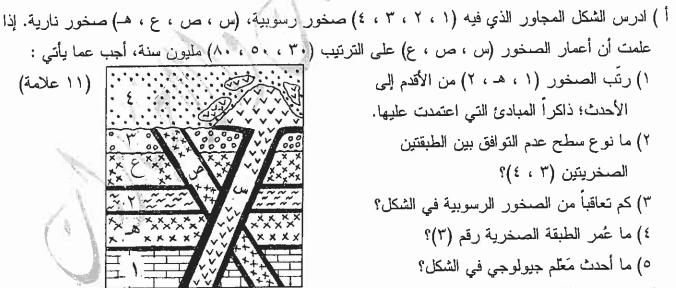 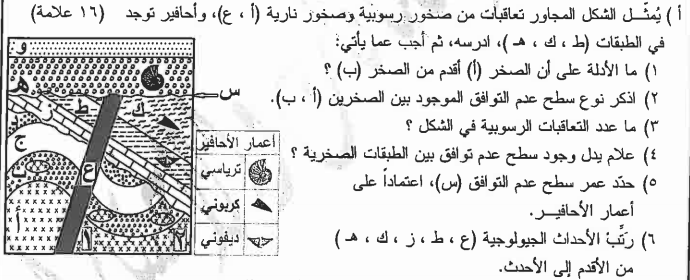 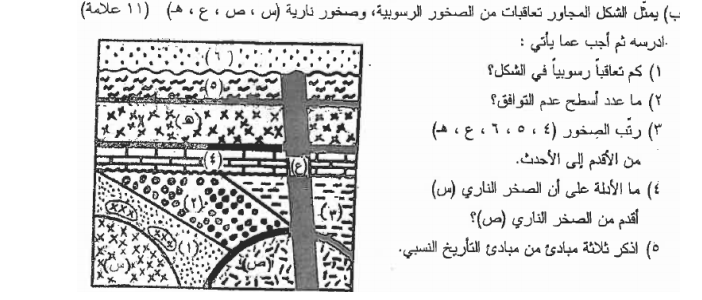 1- رتب الطبقات الواردة في الشكل ؟
2- حدد اسطح عدم التوافق ؟
3- كم تعاقبا صخريا في الشكل ؟ حددهم ؟
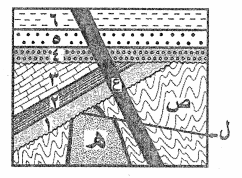 هــ ،ع ..... صخور ناريه
ص..... صخر متحول
ل...... صدع
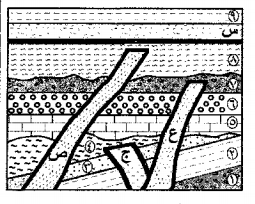 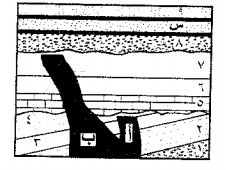 ع، ج، ص، س ..... صخور ناريه
أ، ب، س ..... صخور ناريه